IngoziAccident
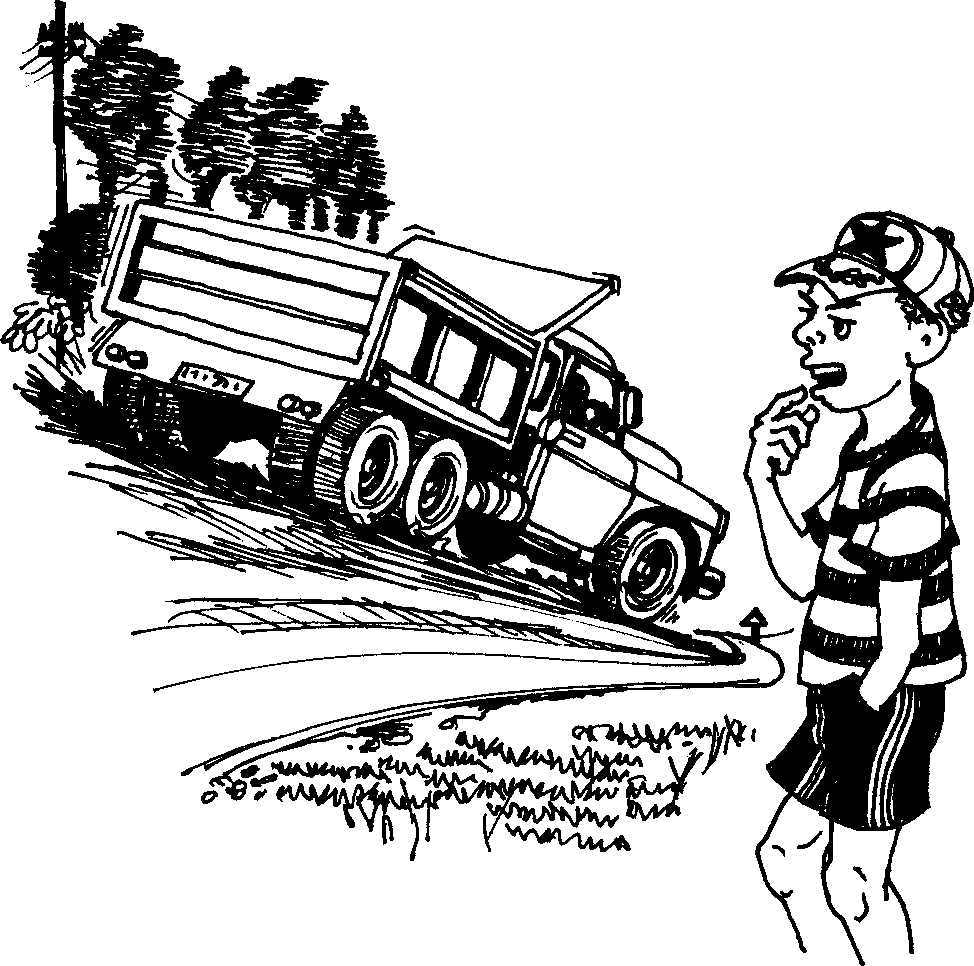 Story in isiZulu by Clare Verbeek, Thembani Dladla, Zanele Buthelezi

Illustrated by Cathy Feek
Ngibone iloli elikhulu ligijima phansi le emgwaqeni.
I saw a big truck driving down the road.
2
Imoto engu-Mercedes yayiza ikhuphuka ngomgwaqo.
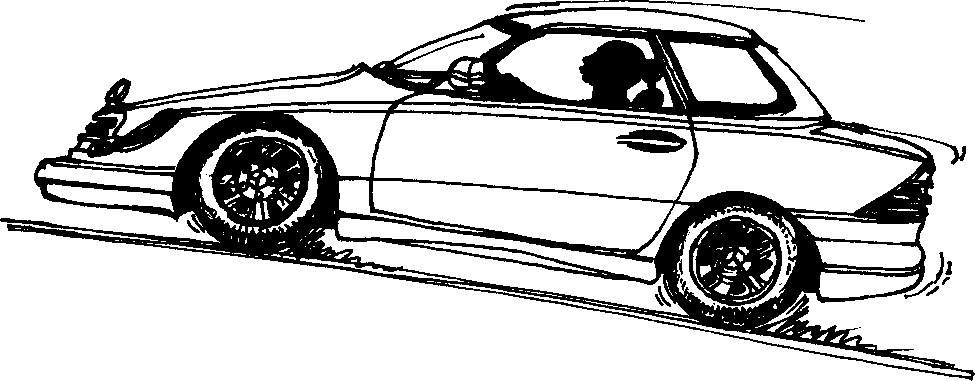 A Mercedes came driving up the road.
3
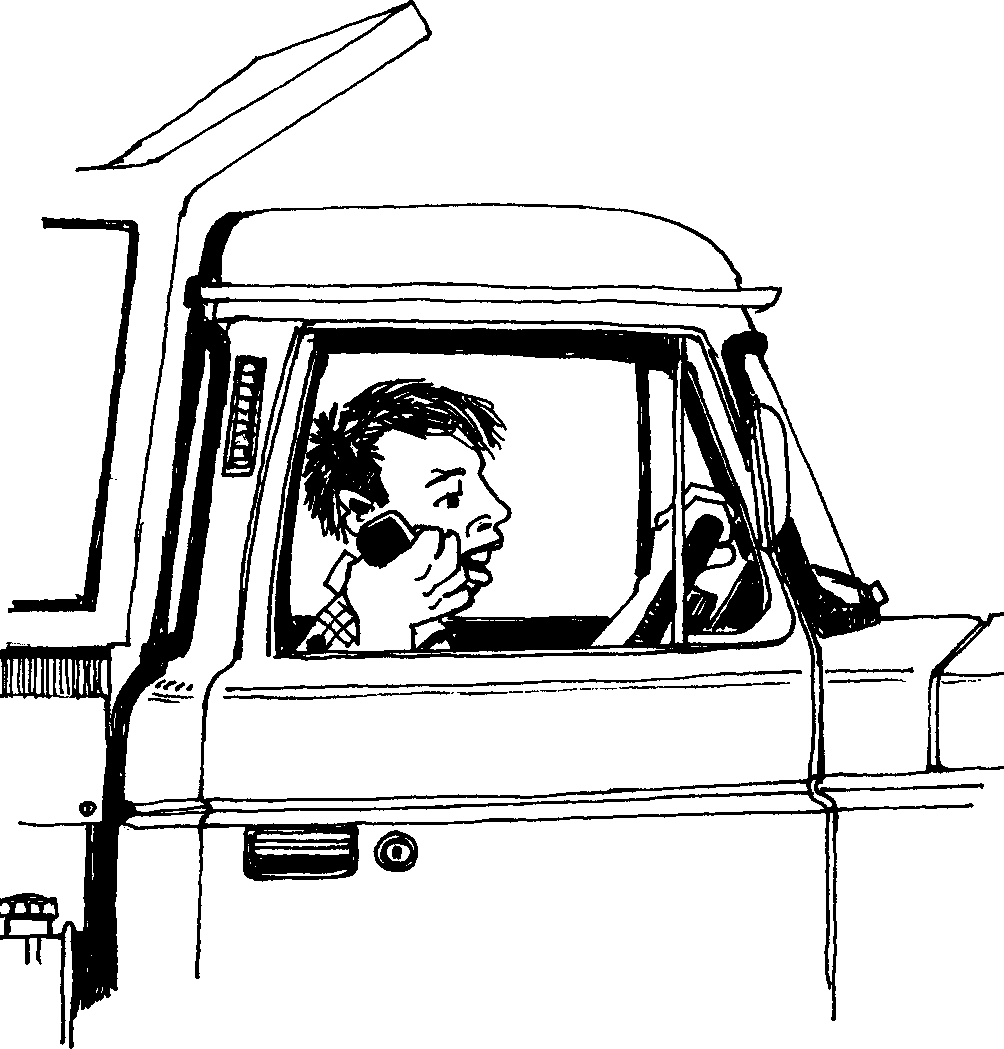 Umshayeli weloli wayekhuluma
kumakhalekhukhwini.
The truck driver was talking on his cellphone.
4
Wayengabhekile
emgwaqeni.
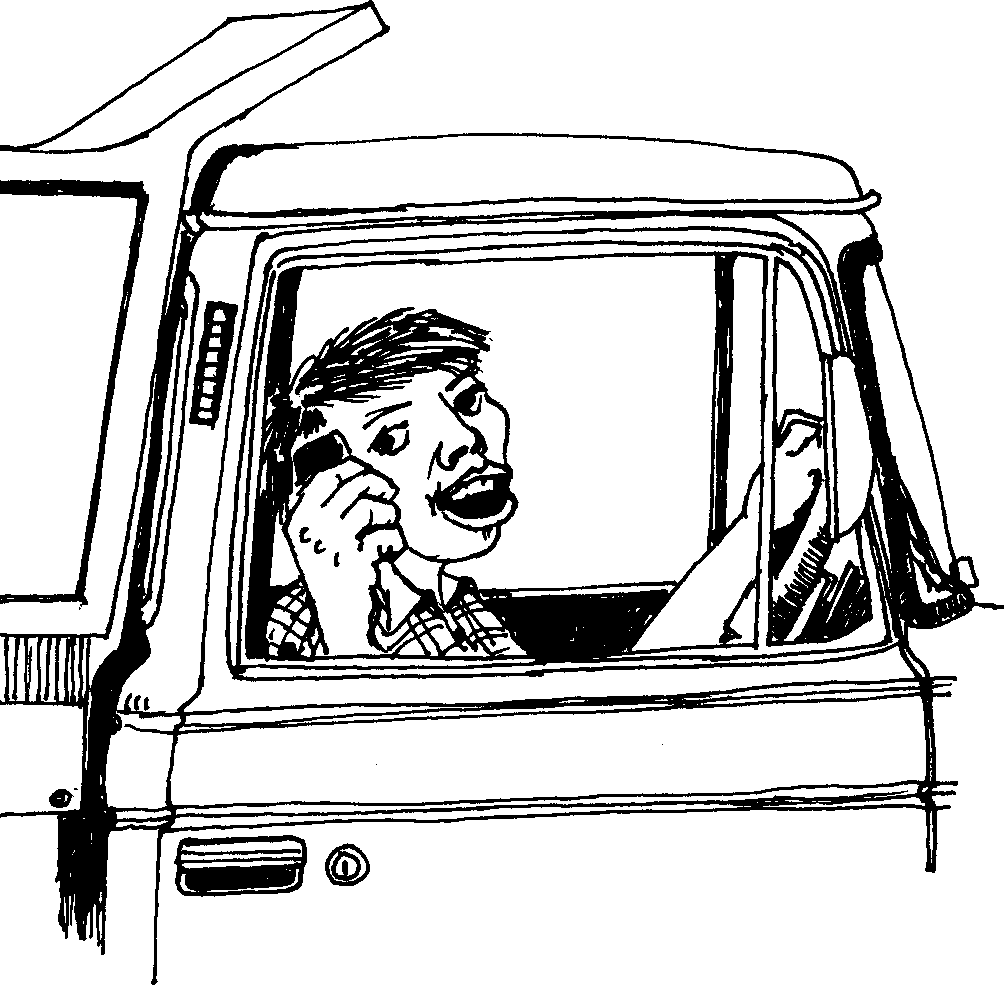 He was not looking at the road.
5
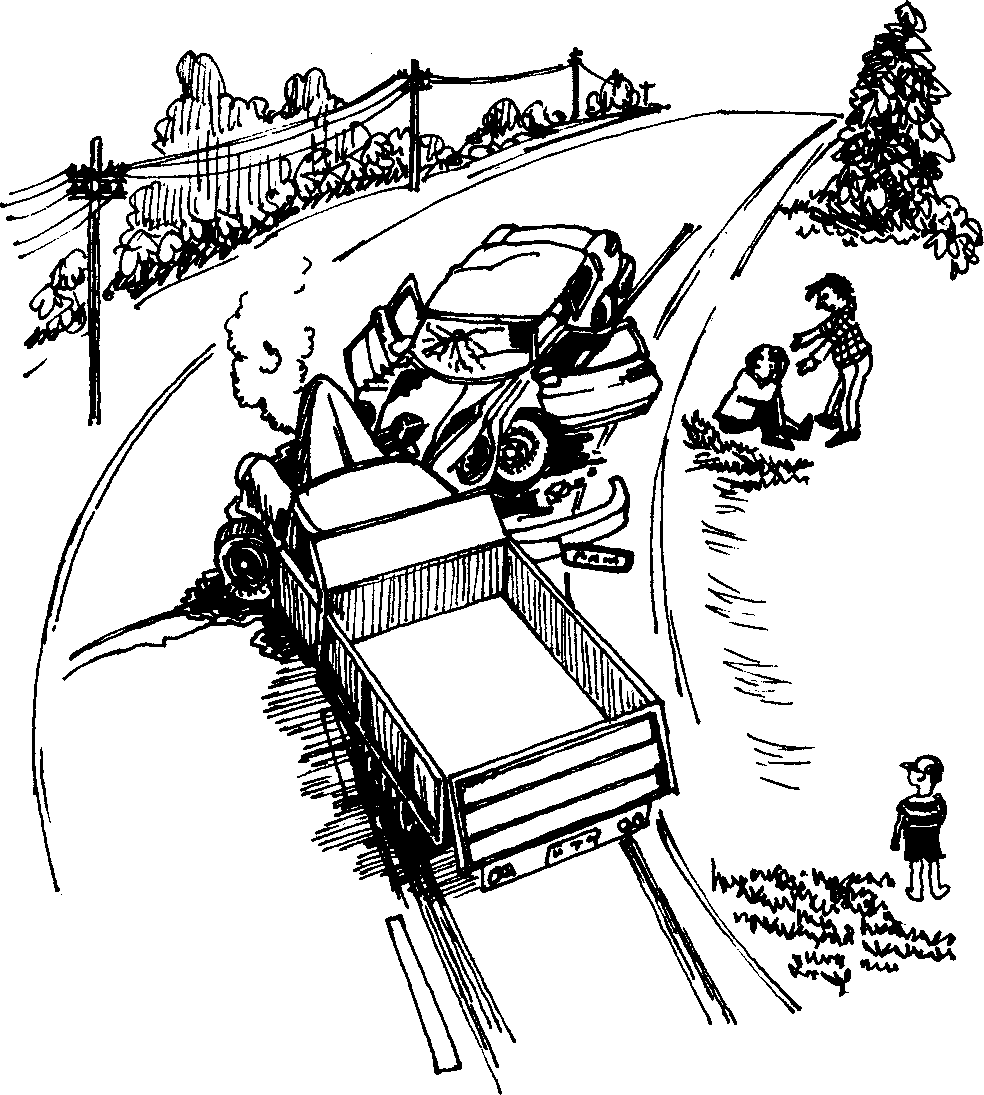 Kwaba khona  okukhulu
ukushayisana.
There was a big accident.
6
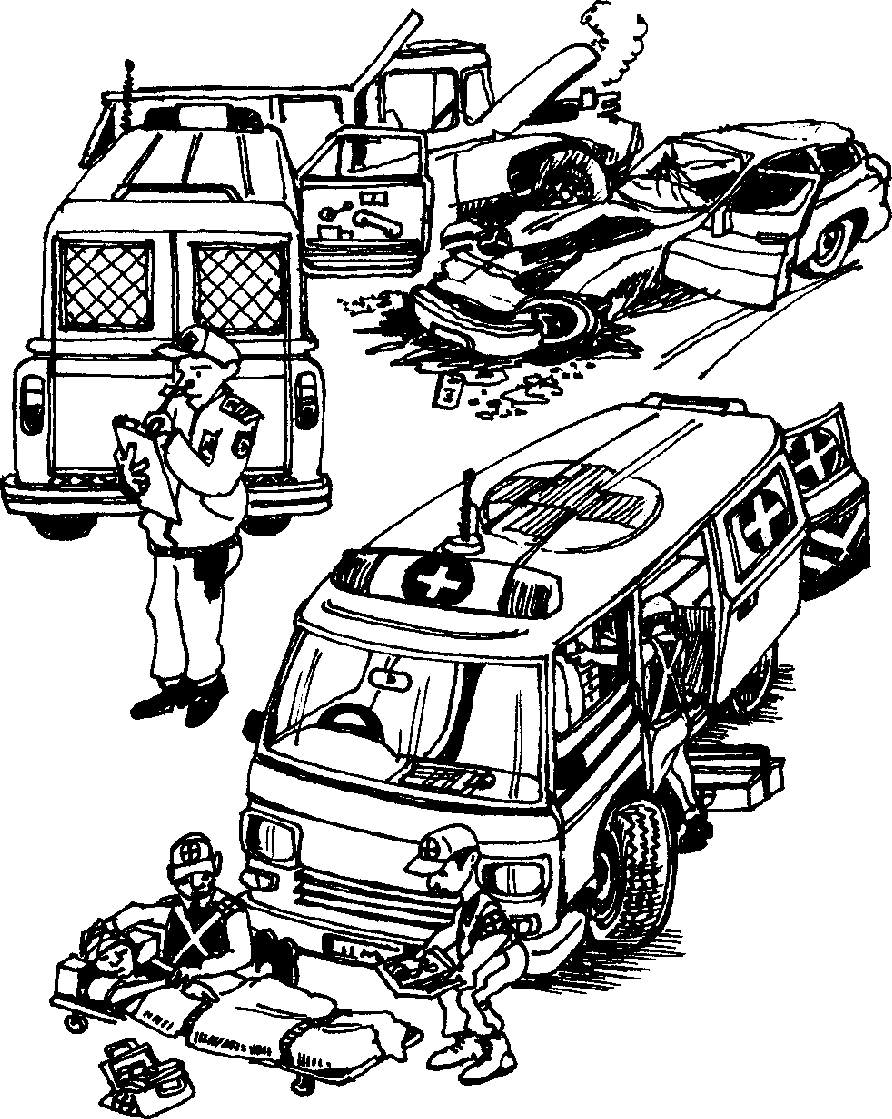 I-ambulensi namaphoyisa
beza ukuzosiza.
An ambulance and the police came to help.
7
Kwafika  amaloli amabili adonsa izimoto. Adonsa  kokubili imoto  encane neloli.
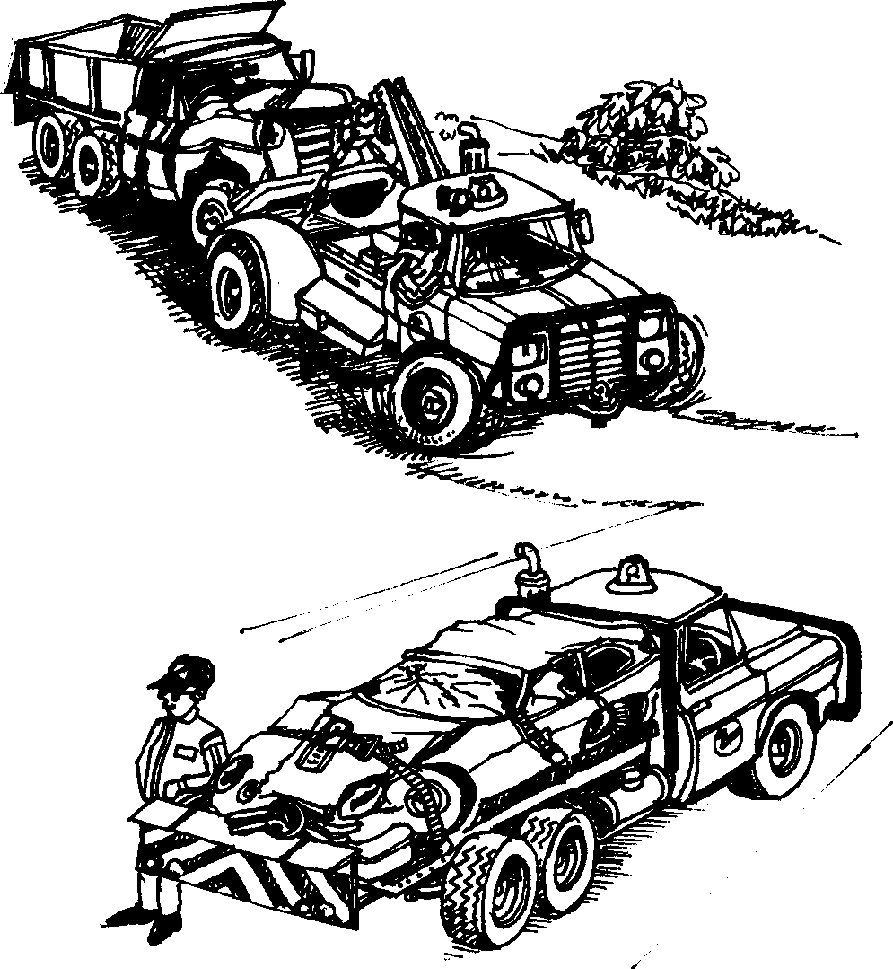 Two tow trucks came. They towed the truck and the car.
8
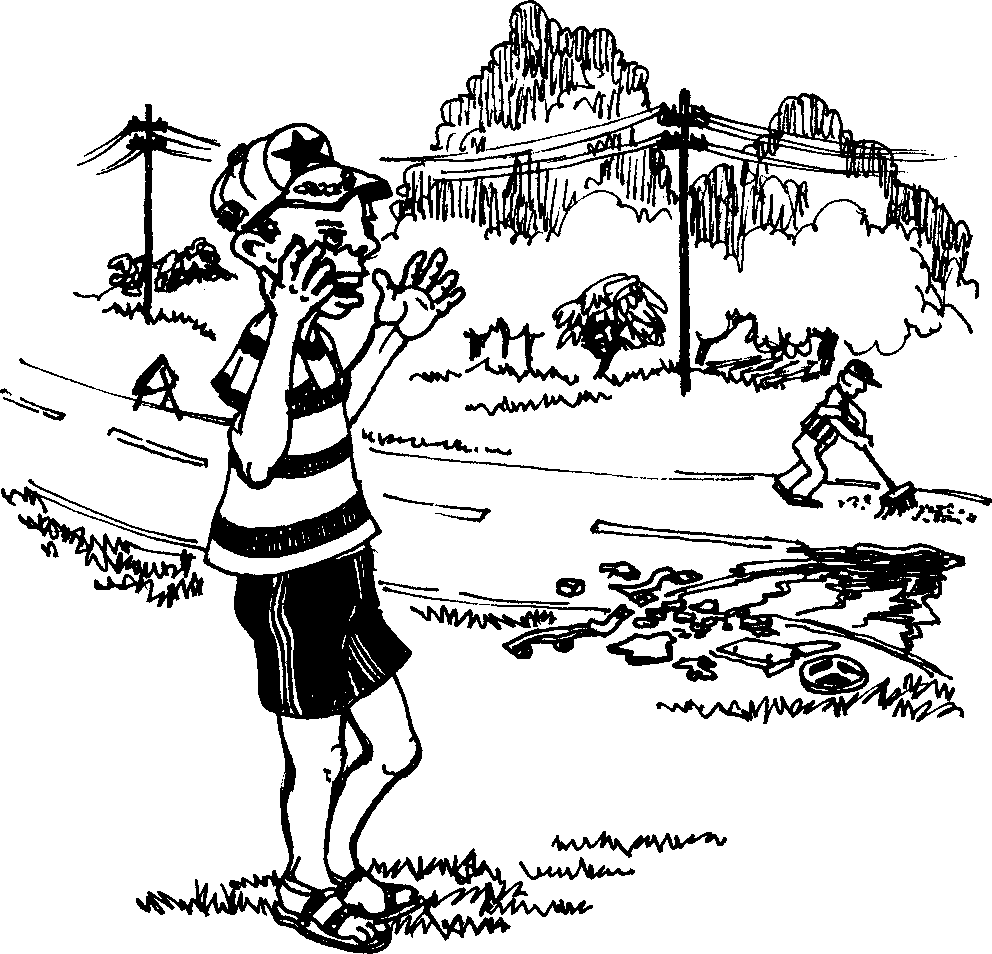 Ngethuka.
I was shocked.
9
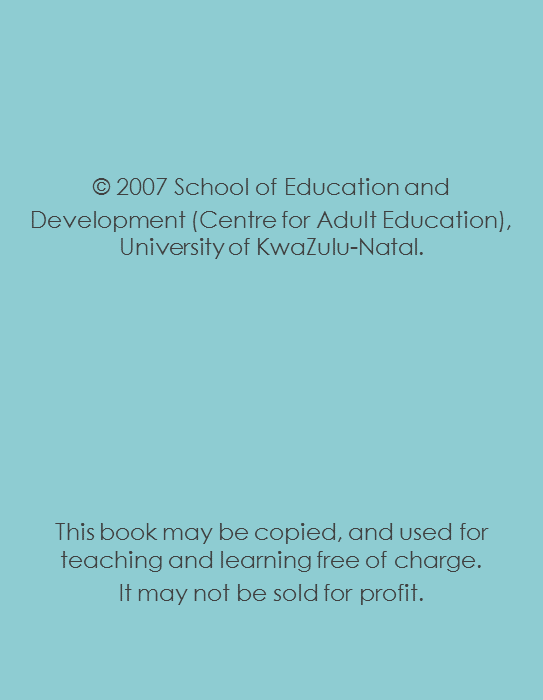 Ingozi Accident
Story in isiZulu by Clare Verbeek, Thembani Dladla, Zanele Buthelezi
Cathy Feek
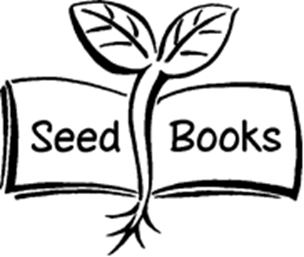